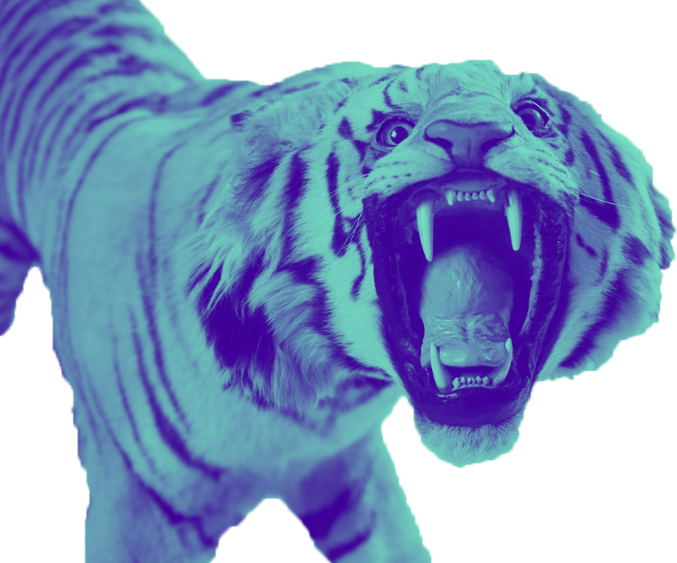 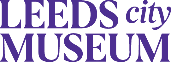 We’re ready to welcome you back with a roar!
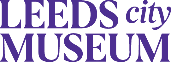 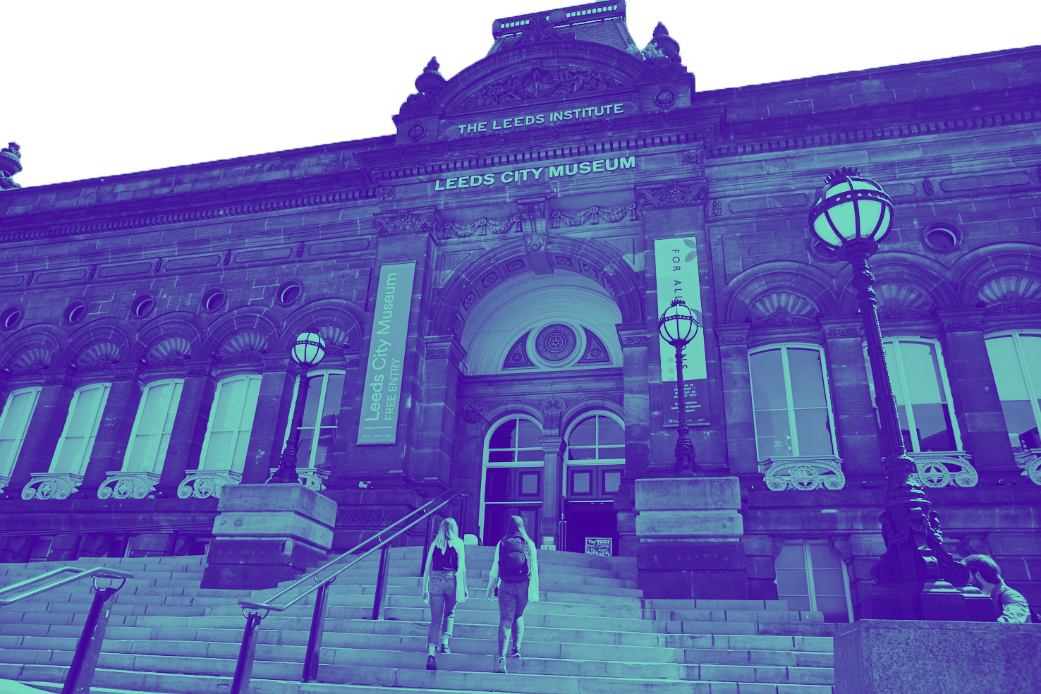 We’ve made some changes to protect you
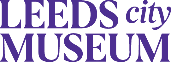 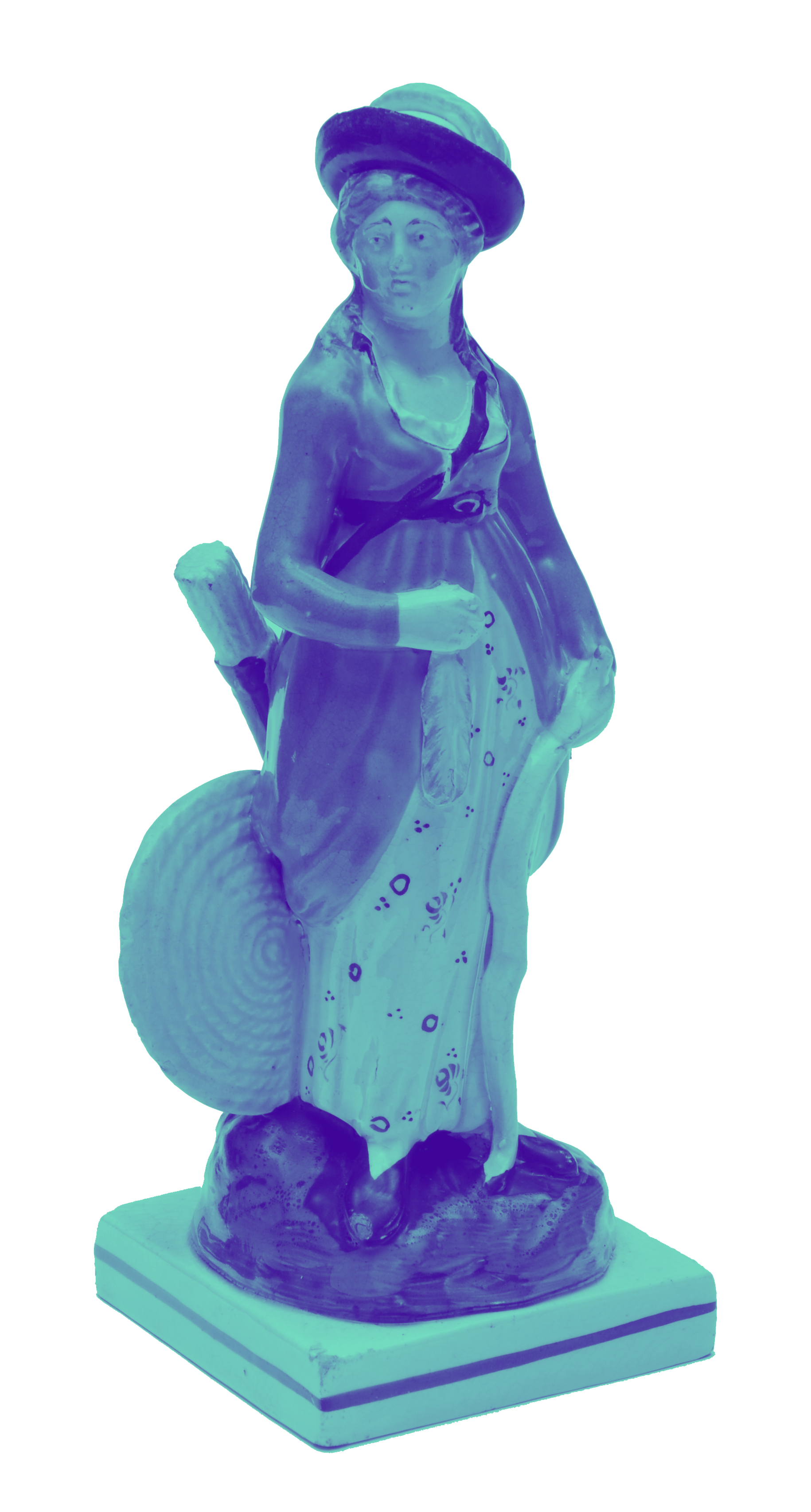 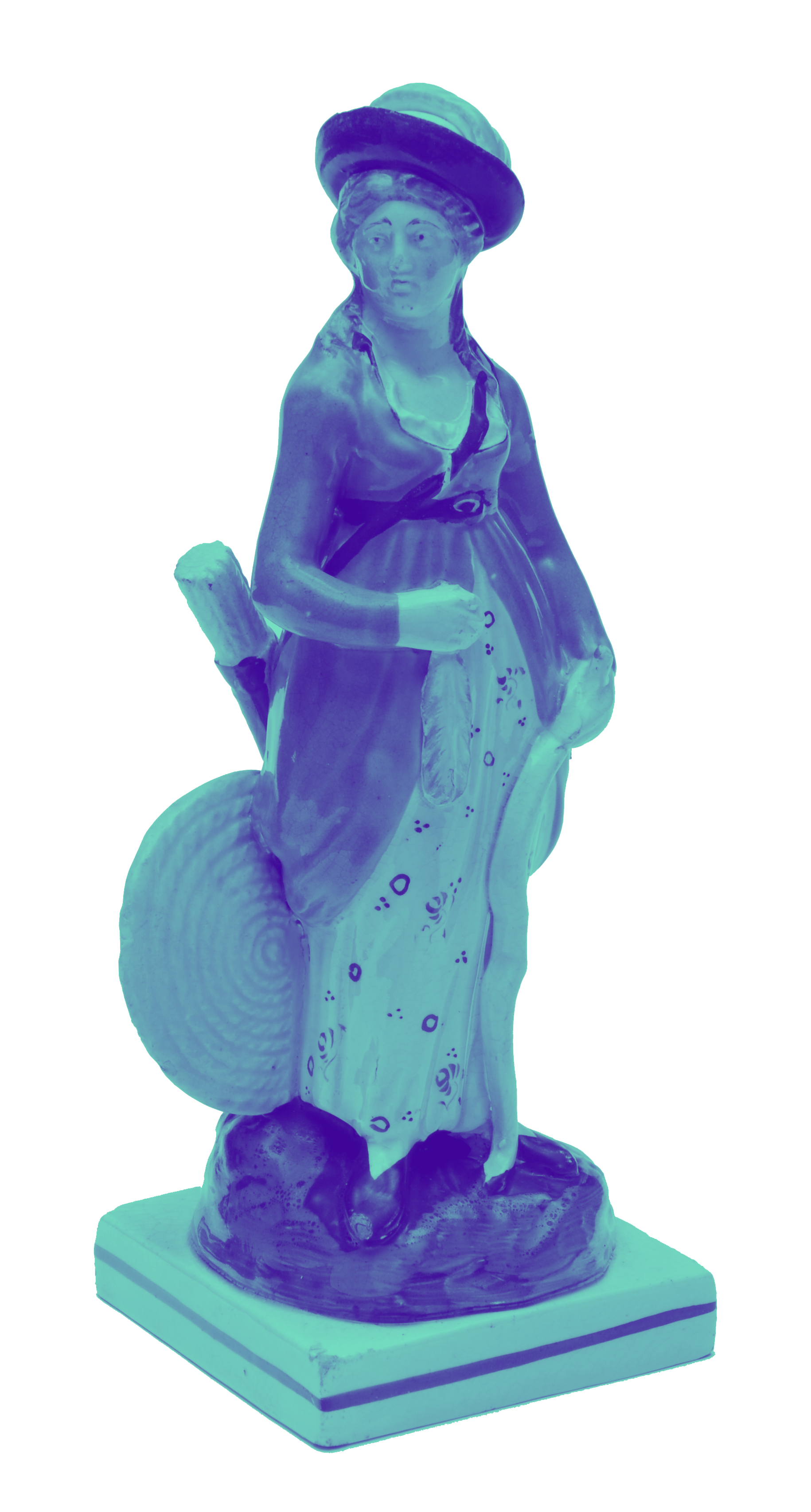 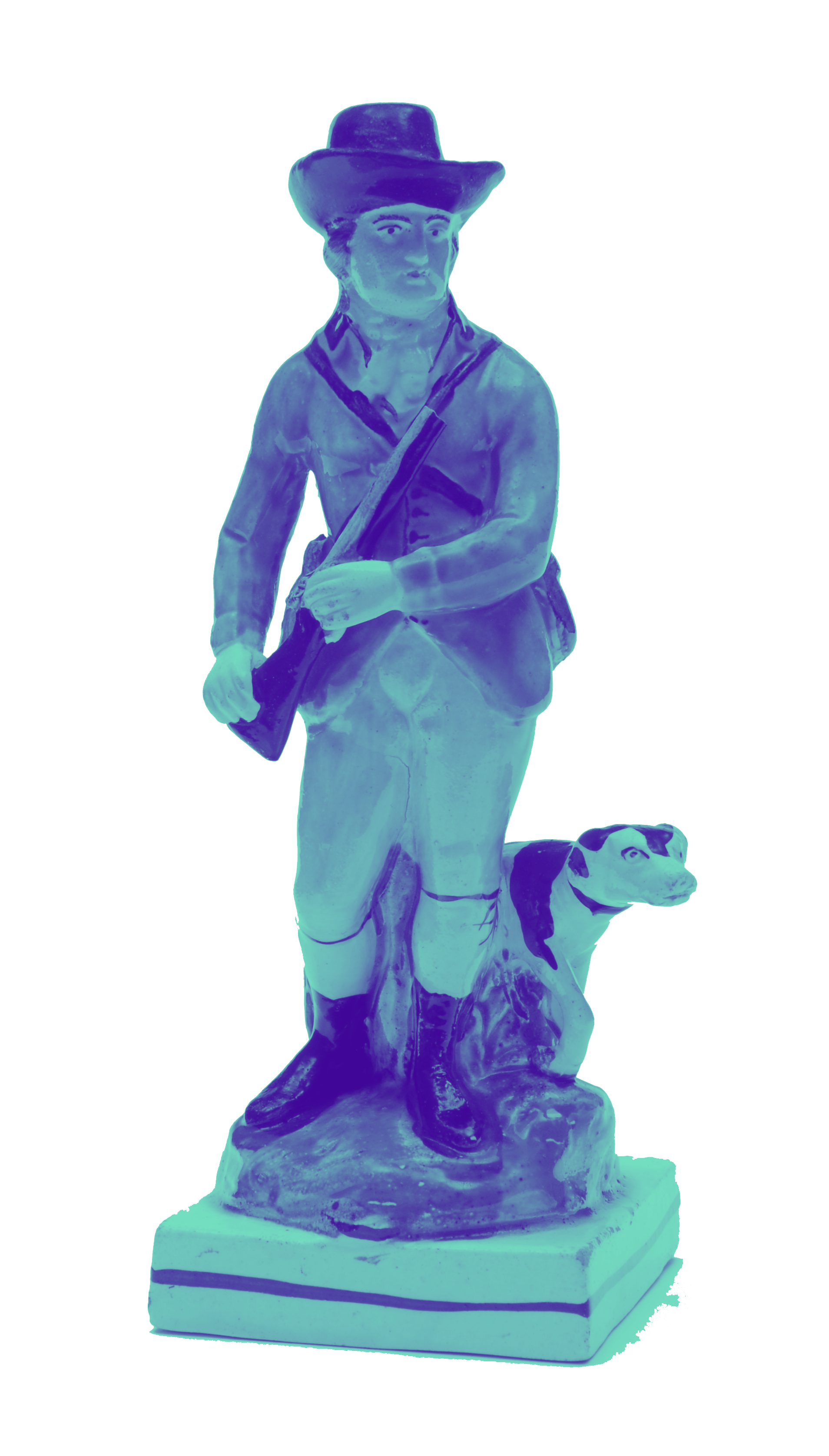 You may have to queue as we are limiting numbers
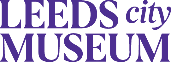 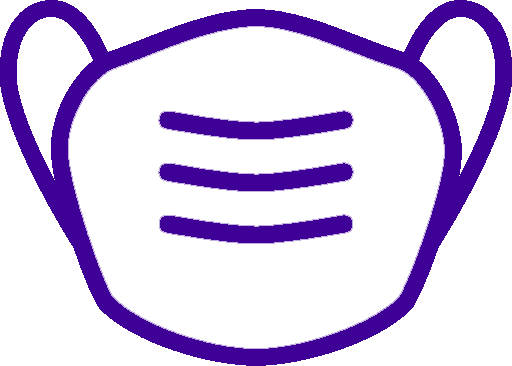 Please put on your face covering before visiting
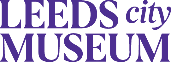 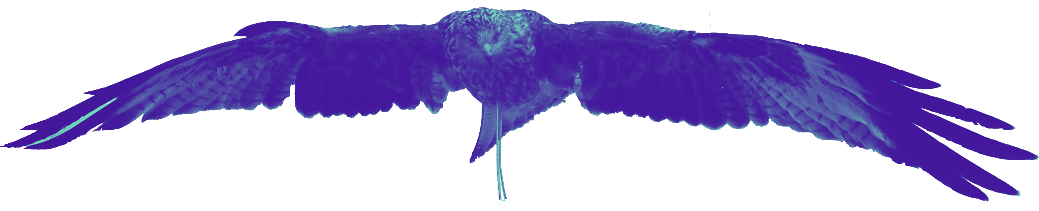 A Red Kite’s wingspan is up to 179cm!
Please maintain 
social distancing
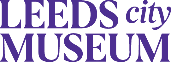 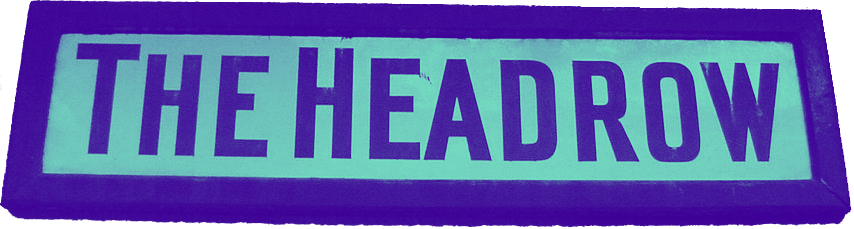 Our team is here to help. 
Please follow our visitor routes.
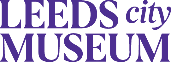 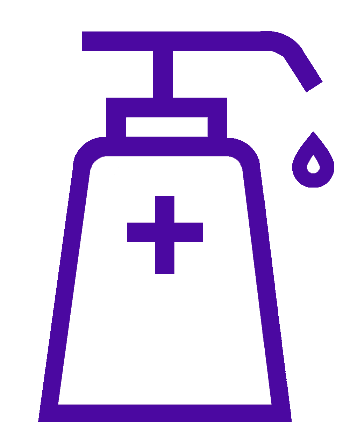 Please use hand sanitizer. We’ll be doing regular cleaning checks.
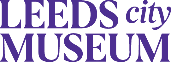 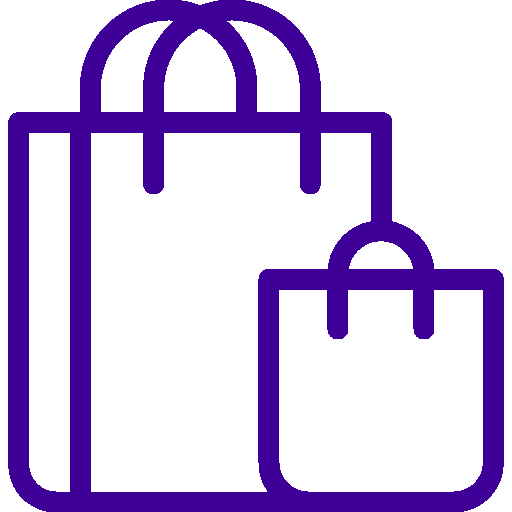 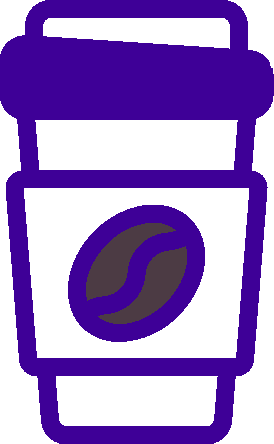 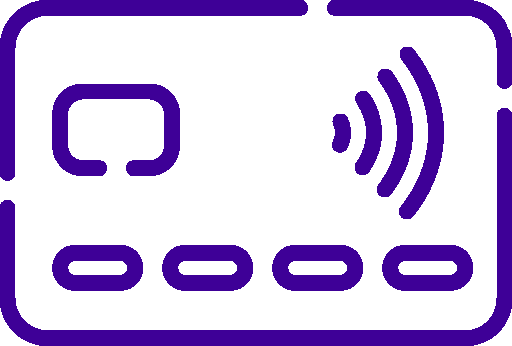 We accept cash but prefer contactless in our café and shop
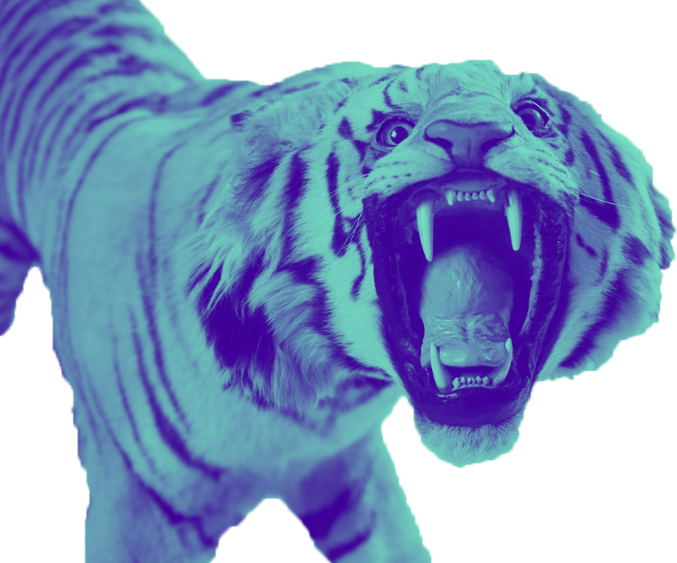 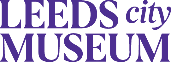 Free entry
See you soon!
citymuseum.leeds.gov.uk